Что такое валентности слова?
Е. В. Муравенко


XVII  ЛЛШ, Ратмино 
13.07.2015
Валентности
(от лат. valentia – сила). 

Первым это понятие 
в лингвистику ввел 
Соломон Давидович 
Кацнельсон (1948).
Валентность слова – это способность слова присоединять к себе зависимые слова в определенных формах; без этих зависимых слов употребление главного слова неполно.
Учитель дал книгу ученику.
      1                2          3

  Книга лежит на столе (в шкафу)
      1                     2
ПРИЛАГАТЕЛЬНЫЕ

  интересный (кому)

  необходимый (кому, для чего) 

  достойный (чего)

  равнодушный (к кому, к чему)
СУЩЕСТВИТЕЛЬНЫЕ

  Маша приехала в Дубну  
  Приезд Маши в Дубну 

 Борис выступил на телевидении  Выступление Бориса 
  на телевидении
часть предмета	
ручка (чего?) – двери, сумки
крыша (чего?) – дома
хвост (чей?) – волка или волчий

родственник
брат (чей?) – мой, Танин, друга

параметр
рост (кого?) – ребёнка
длина (чего?) – линейки
аромат (чего?) – чая
Слова, которые заполняют валентности глагола, называют актантами.
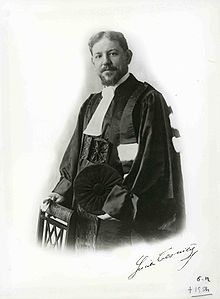 Этот термин 
принадлежит 
выдающемуся 
французскому 
лингвисту 
Люсьену Теньеру (1893-1954)
Вчера школьники играли в шляпу. 

школьники и в шляпу – актанты, 
вчера – сирконстант.
Традиционная грамматика –
  два главных члена (подлежащее и сказуемое),  дополнение – второстепенный член.

Грамматика Теньера – главный член – только предикат (сказуемое), подлежащее и дополнения зависят от предиката и синтаксически равноправны.
Я слышу шум.  
Мне слышится шум.

Я люблю народные танцы.  
Мне нравятся народные танцы. 

I like folk dances.
Двойное согласование 
(языки банту, табасаранский, алюторский, ненецкий и др.)

Суахили

Kiarabu kinawavutia wahausa hawa
Арабский    привлекает       хауса       этих
   язык
Синтаксические валентности 
синтаксические  актанты

Семантические валентности 
семантические актанты 
(глубинные, смысловые роли)
О глубинных ролях впервые заговорил известный американский лингвист 
Чарльз Филлмор (1929-2014)
Среди семантических актантов выделяются 
субъект, или агенс
  (Антон читает), 
 объект, или пациенс 
  (читать книгу), 
адресат (подарить другу), 
инструмент (резать ножом) 
и др.
(1) Школьник решил задачу.

(2) Школьником решена задача.

(3) Решение школьником задачи.
Если при отглагольном существительном выражена лишь одна семантическая валентность, мы используем форму род.п.: 
ответ ученика (агенс), 
проверка сочинения (пациенс). 

Из-за этого может возникнуть неоднозначность: 
преследование тигра 
критика писателя
Соотношение семантических и синтаксических валентностей называется моделью управления. 
Понятие модели управления предложено 
Игорем Александровичем Мельчуком 
и Юрием Дерениковичем Апресяном.
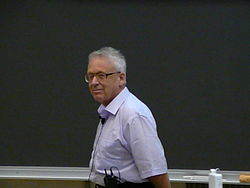 Ю.Д. Апресян
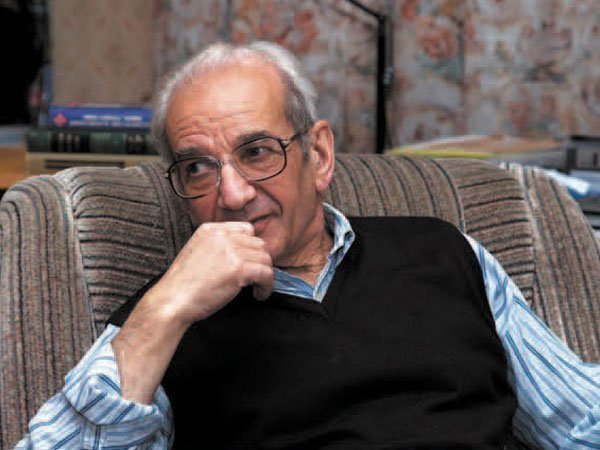 И.А. Мельчук
Дать
Антон подшутил над братом.
Лампа висит над столом.
Подшутить


Висеть
Глаголы со значением прибытия (приехать, прилететь, войти, положить, поставить и многие другие) имеют валентность конечной точки действия, а глаголы со значением удаления (уйти, улететь, выйти, убрать, снять) – валентность исходной точки действия.
Валентность на целую ситуацию, например: настаивать на чем-либо (на поездке в деревню), обрадоваться чему-либо (приходу друга), 
  убеждать в чем-либо (в том, что надо поступить в университет).
Надеяться (на + вин.п.)
Мой брат надеется на поступление в университет. 
Мой брат надеется на то, что (он) поступит в университет.
Мой брат надеется, что поступит в университет. 
Мой брат надеется поступить в университет.
Расщепление валентностей
Ответы школьников восхищают ведущих.
Школьники восхищают ведущих своими ответами.

Мы считаем, что эта команда – самая хорошая.
 Мы считаем эту команду самой хорошей.
Художник нарисовал (написал, изобразил) сына. 
Мальчика, который сейчас разговаривает с учителем, нарисовал художник (здесь мы имеем в виду живого мальчика). 
Посмотри на эту картину: как замечательно художник нарисовал сына (а здесь мы говорим об изображении мальчика).
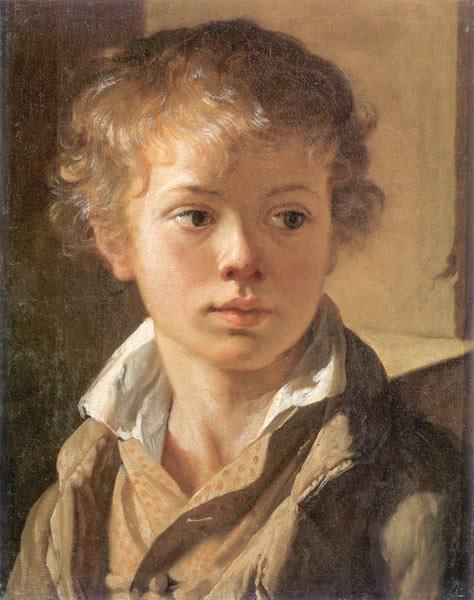 В.А. Тропинин. 

«Портрет сына» (ок. 1818)
Если контекст не подсказывает, какое из двух значений выбрать, мы имеем дело со склеиванием валентностей, 
т.е. в одной форме выражаются сразу два участника ситуации: и объект действия, и то, что получилось в результате действия – изображение объекта.
Глаголы копирования – переписать, перерисовать, скопировать, перевести (текст) и под.

Школьники переписали предложение с доски в тетрадь.
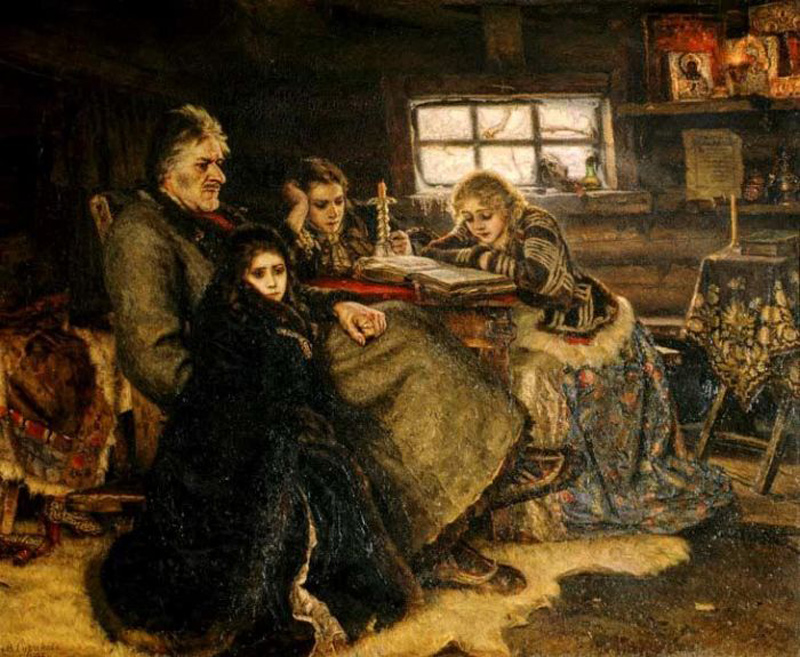 В.И. Суриков. «Меншиков в Берёзове» (1883)
Суриков писал дочь Меншикова Марию со своей жены.
Спасибо за внимание!